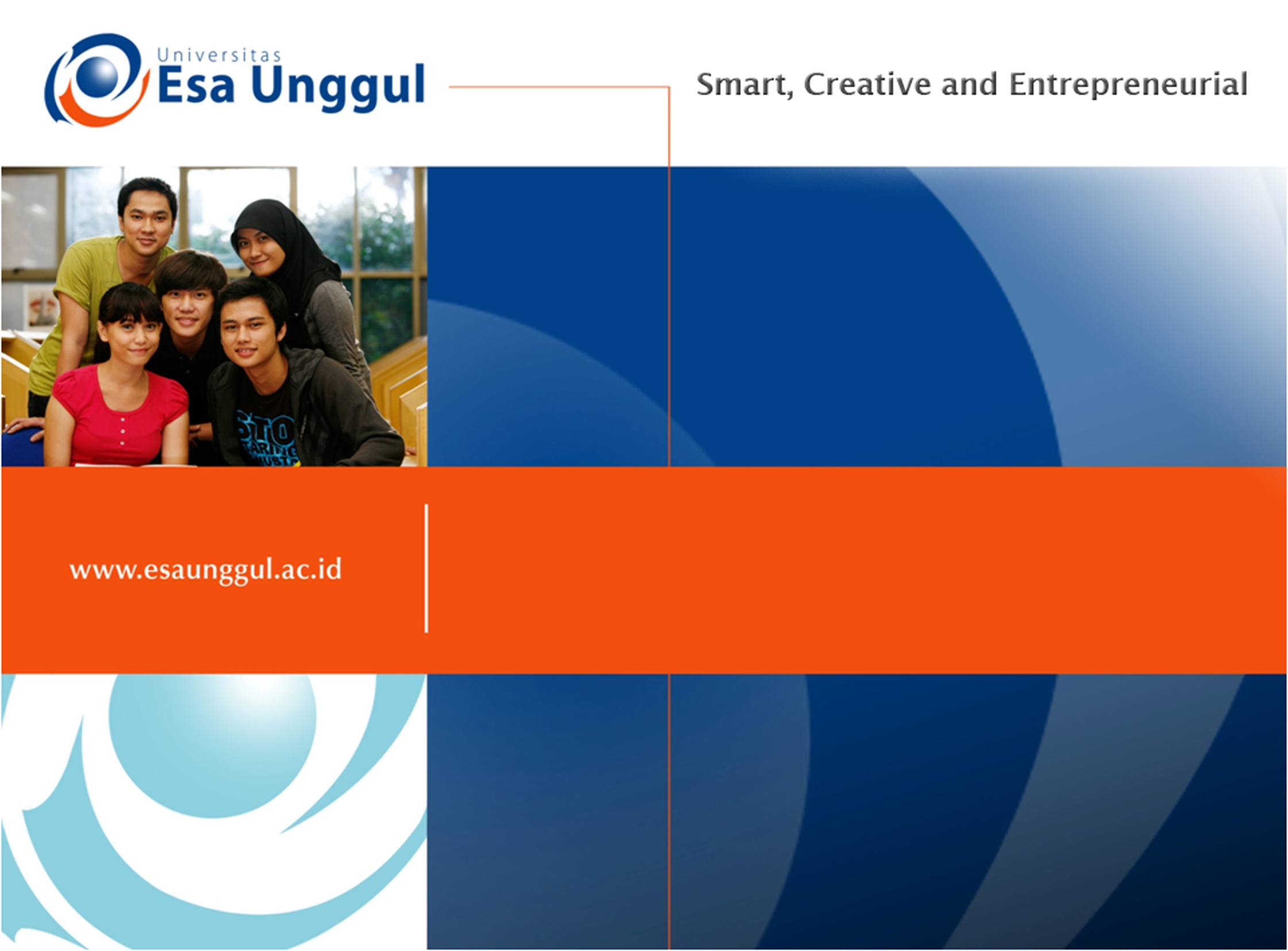 BASIC LISTENING
SESSION 10
Noni Agustina, M.Pd.
PENDIDIKAN BAHASA INGGRIS, FKIP
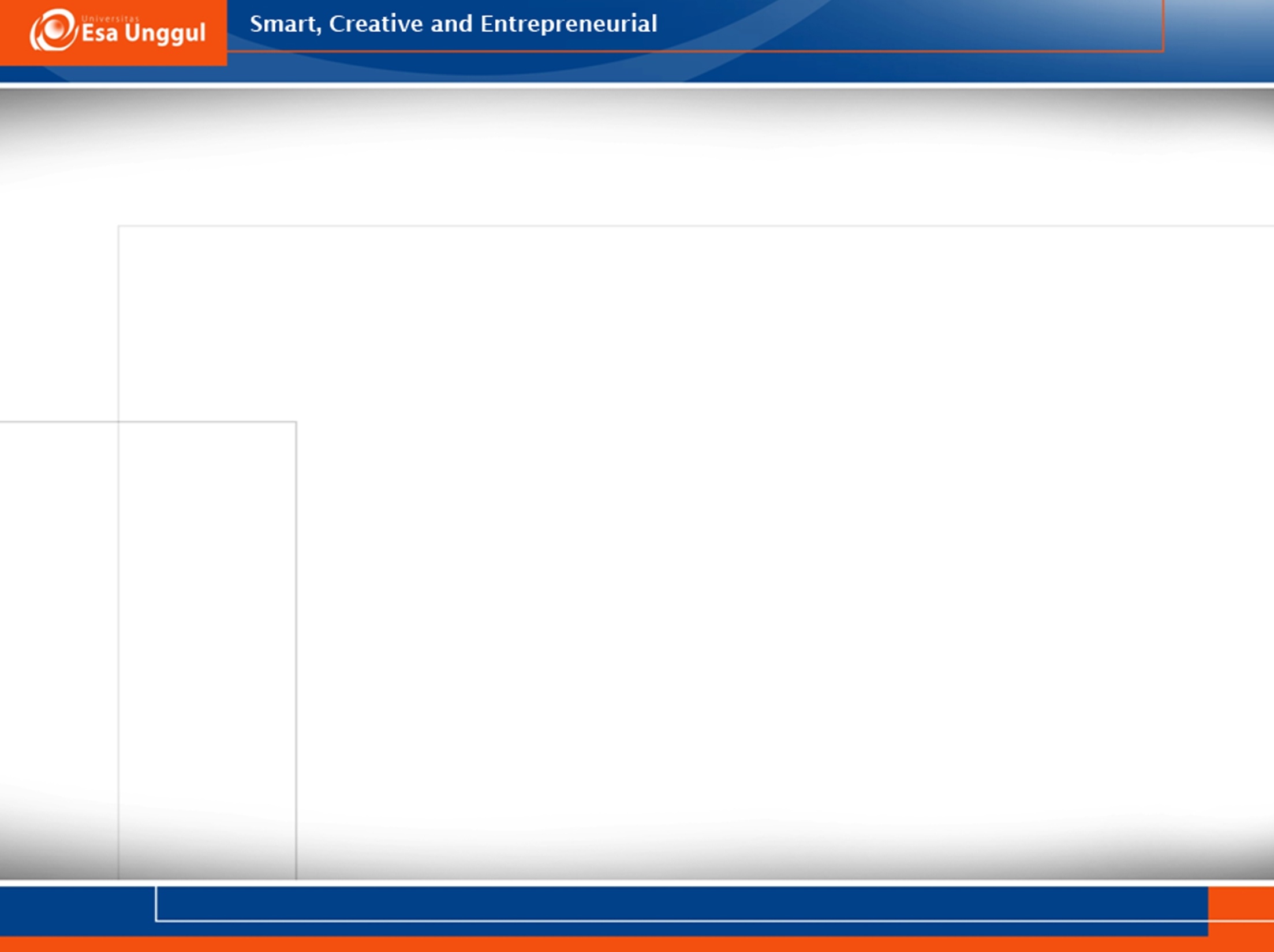 LEARNING OUTCOMES
Students are able to identify the main and supporting details in recorded conversation. 
Students are able to infer speakers’ attitudes.
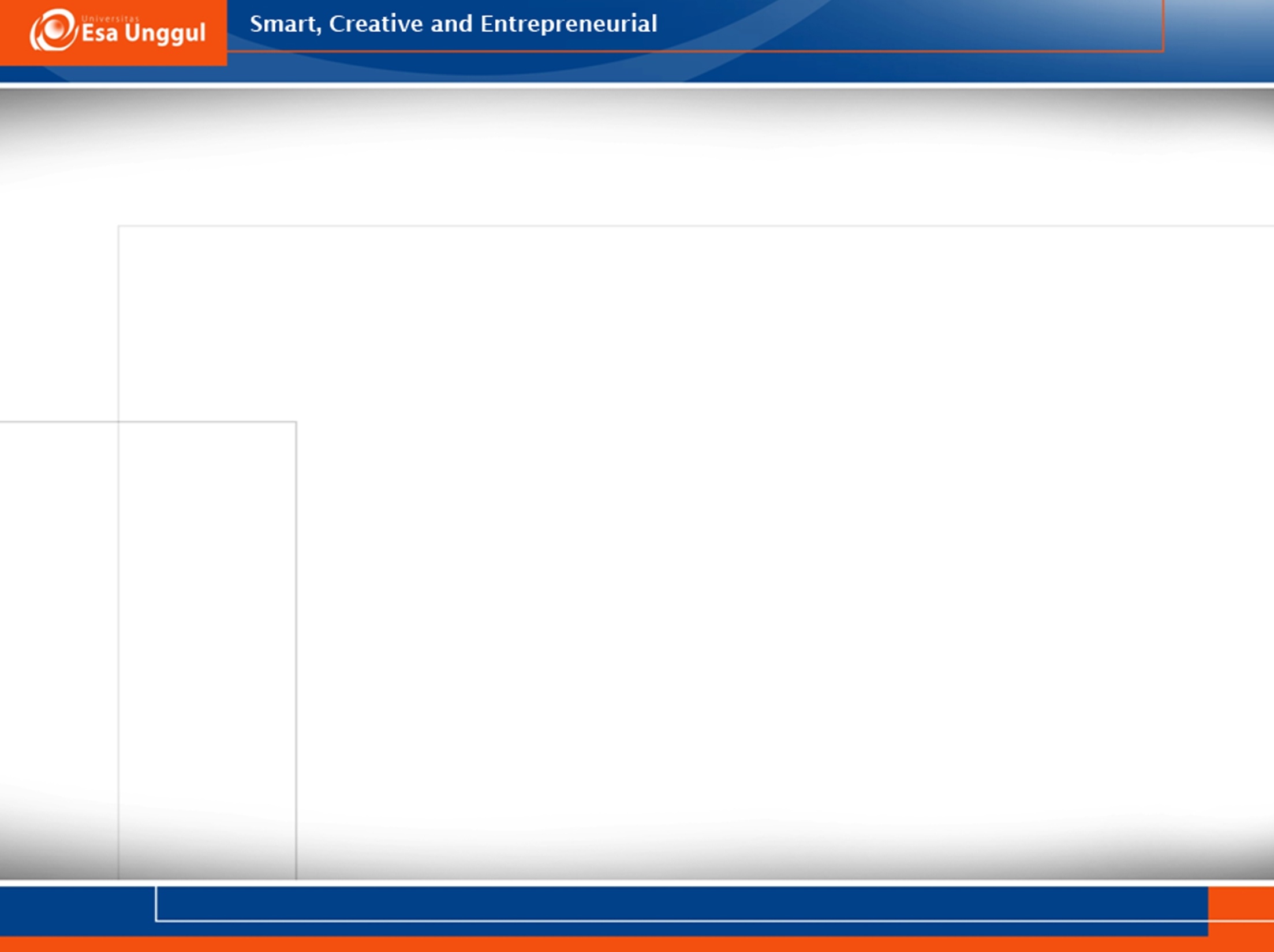 LISTEN FOR PRACTICAL UNDERSTANDING
From the information stated by the speakers, we can synthesize what the speakers actually mean. 
Word and sentences that appear surrounding is called context. Context defines meaning. Paying attention to context is important to get what the speakers mean.
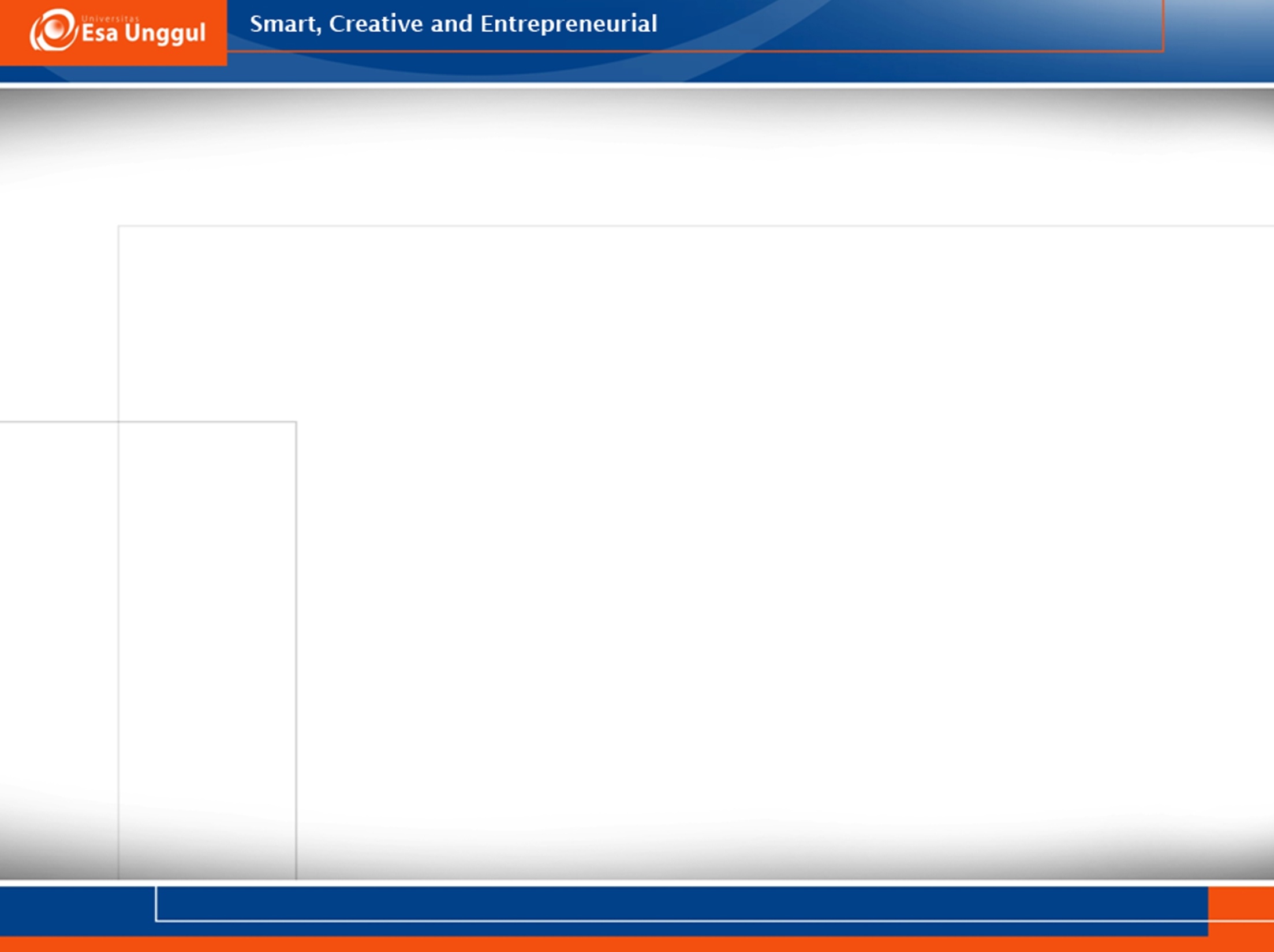 LISTENING PRACTICE
https://www.youtube.com/watch?v=y8fM9t9DSFI
Duration:  00.01-2.30
What did Helen look for? 
Did Helen like with what her friends did with her milk and bread? 
What does it mean when Helen said “That’s mine.” (1.20)?
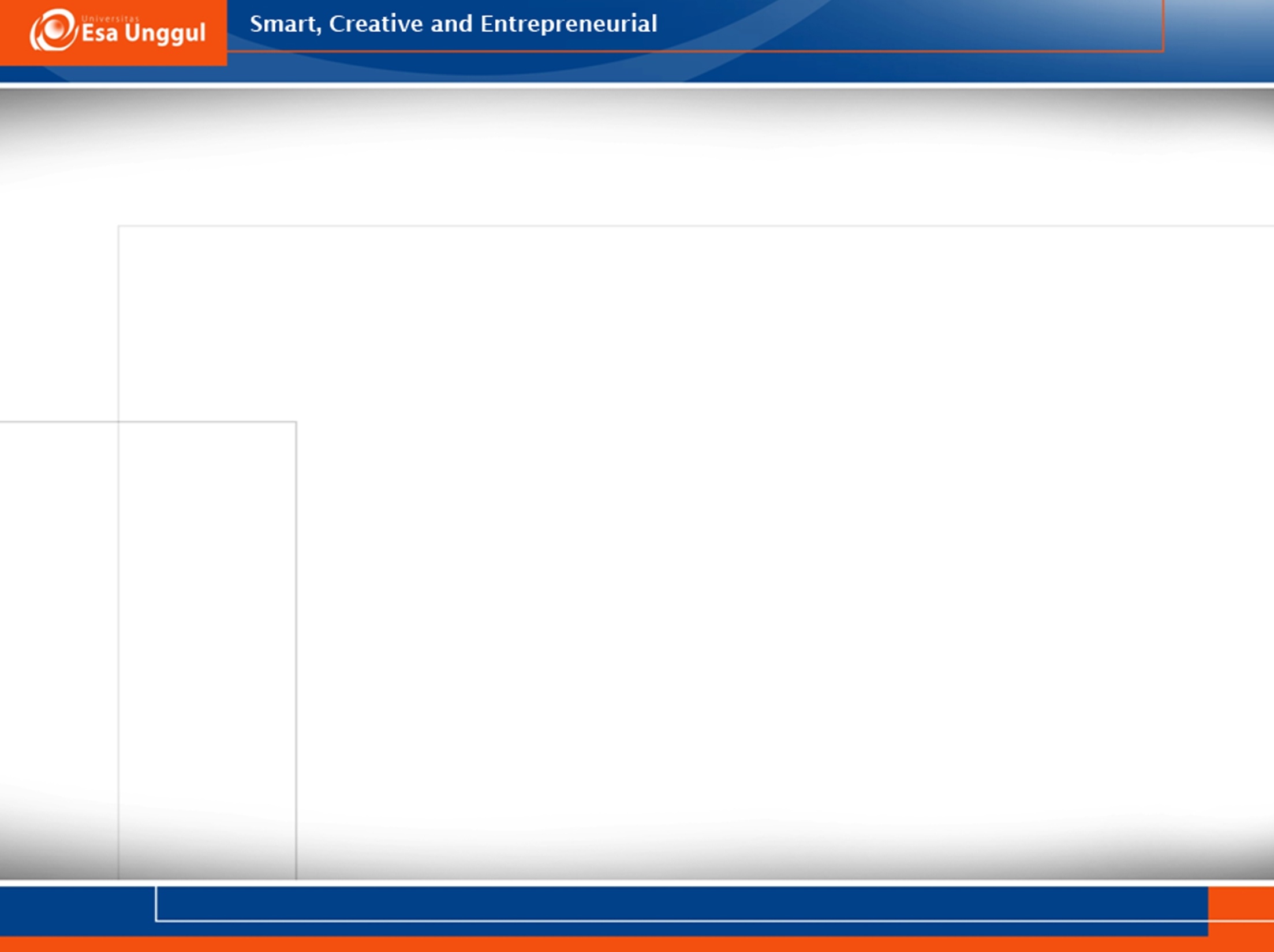 LISTENING PRACTICE
Duration: 2.31-5.52 
What did Helen do as a solution?
What does David do on Friday? 
When does Matt cook? 
What are their attitudes to the housekeeping schedule? 
What did Helen and Jane argue for? 
What did David and Matt argue for?
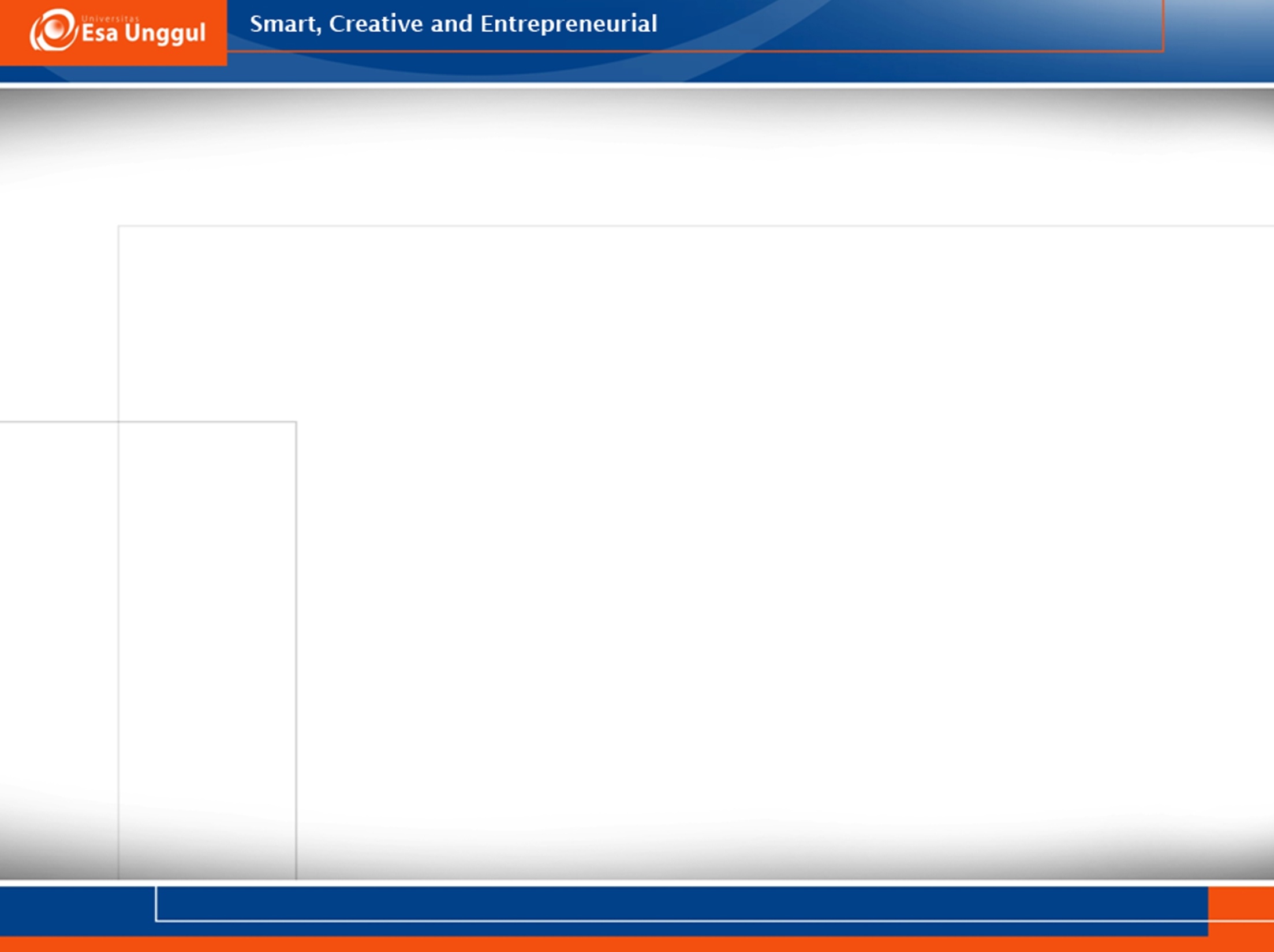 LISTENING PRACTICE
Duration: 5.53- 13.20
What did Helen and his friend go for? 
What did Helen tell to Jane about her plan? 
Did Matt enjoy walking? 
What does it mean by “It’s the longest ten minutes In the history” (11.45)?
Why did David say it?
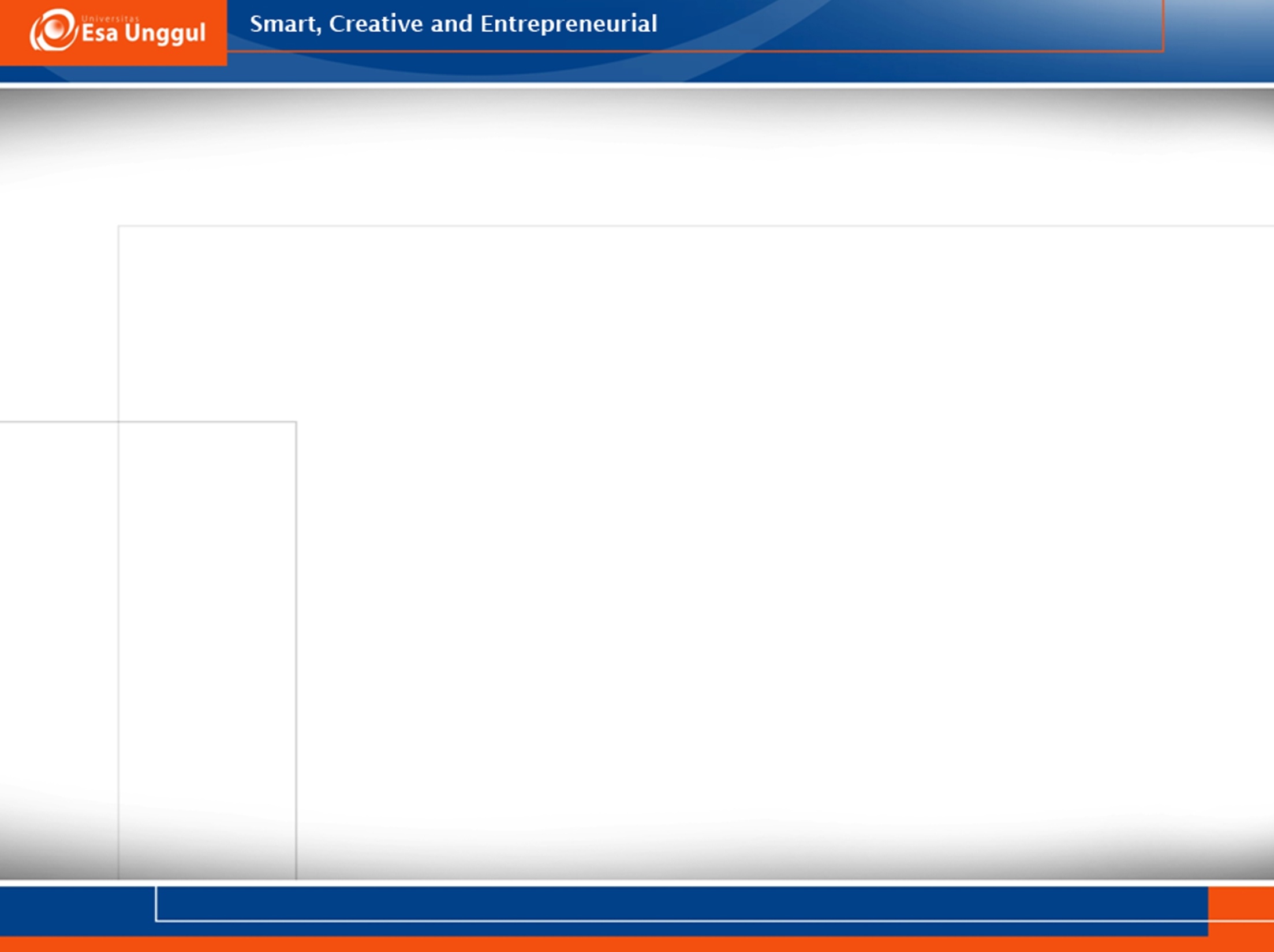 LISTENING PRACTICE
Duration:13.30- 20.45
What did Helen feel? 
What does it mean when David said “I’ll telephone the office for you?” (14.51)
What did David and Jane argue for about the medicine?
What does it mean when Helen said, “Please, you two.” (18.15) ?
What did Helen feel when Jane and Simon would watch the band?
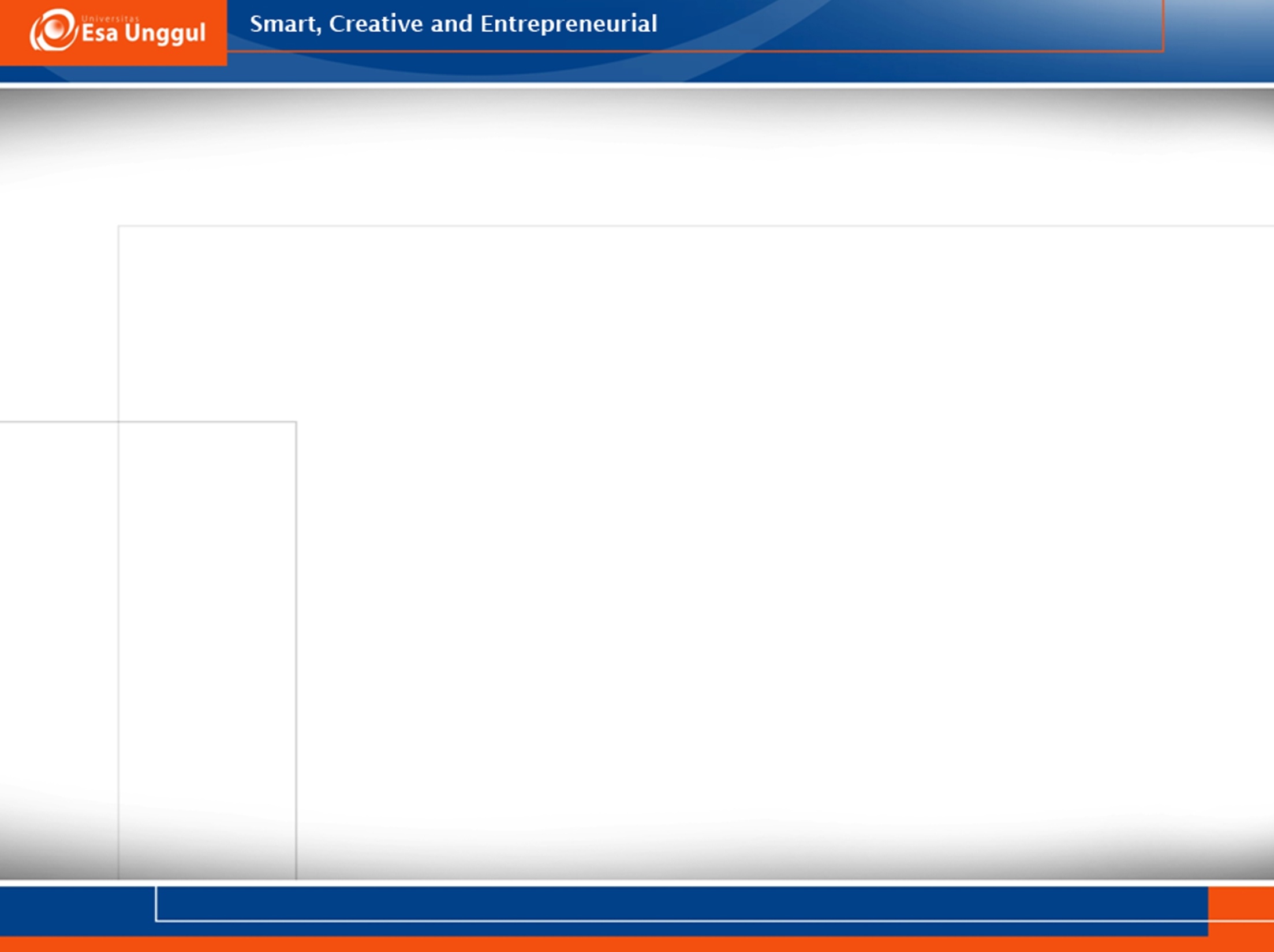 LISTENING PRACTICE
Duration 20.46-26.40
What is David’s opinion about tennis? 
 Why did David stop playing tennis? 
Who did David call for? 
What did David feel at the end of the exercise time? 
Why do you think David never came to the health center again?
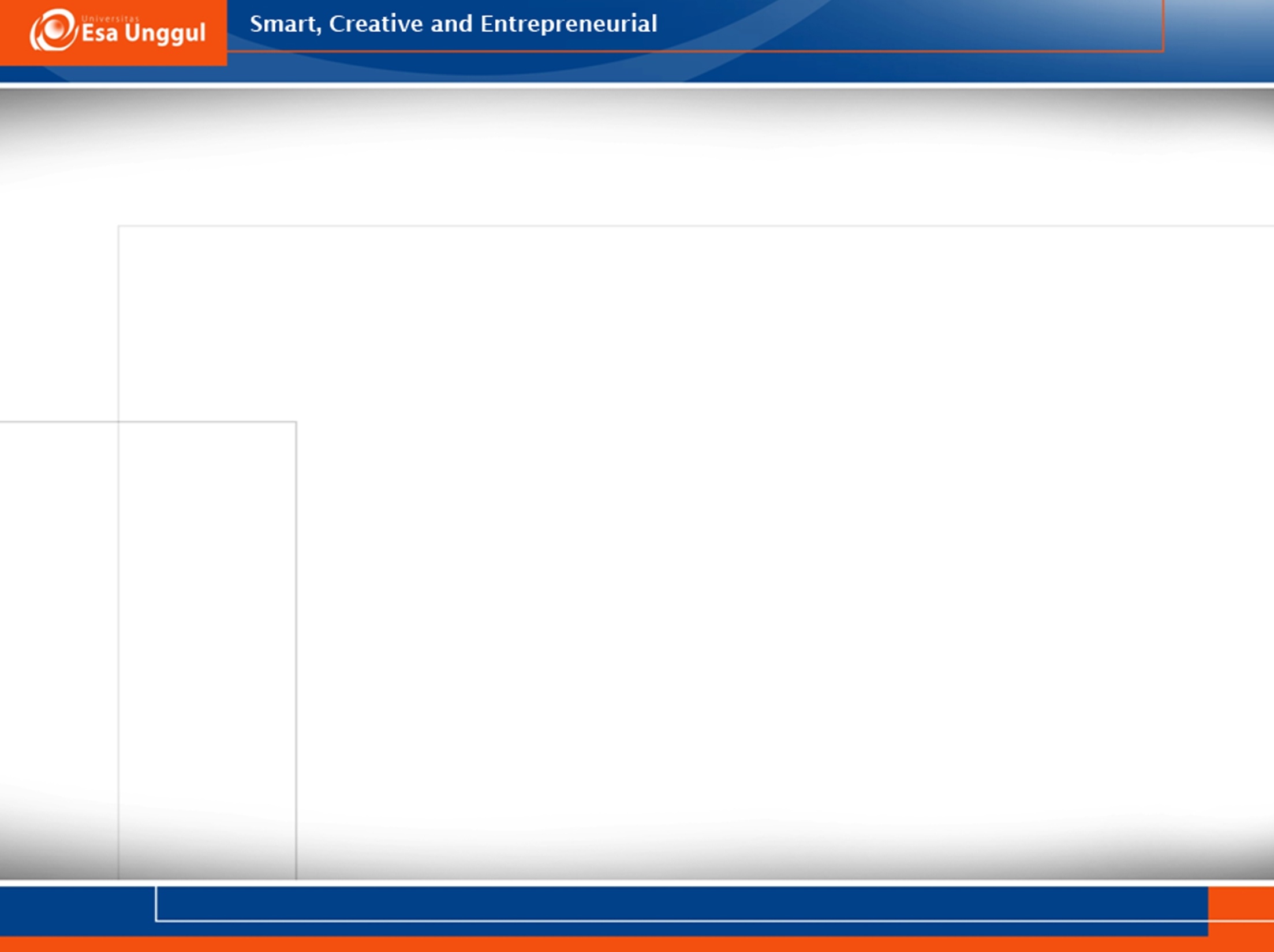 LISTENING PRACTICE
Duration: 26.50-32.05
What did David tell about the cottage and the man that lived there? 
What is Jane’s purpose telling “If I were you, I wouldn’t turn the light off in your bedroom tonight?”
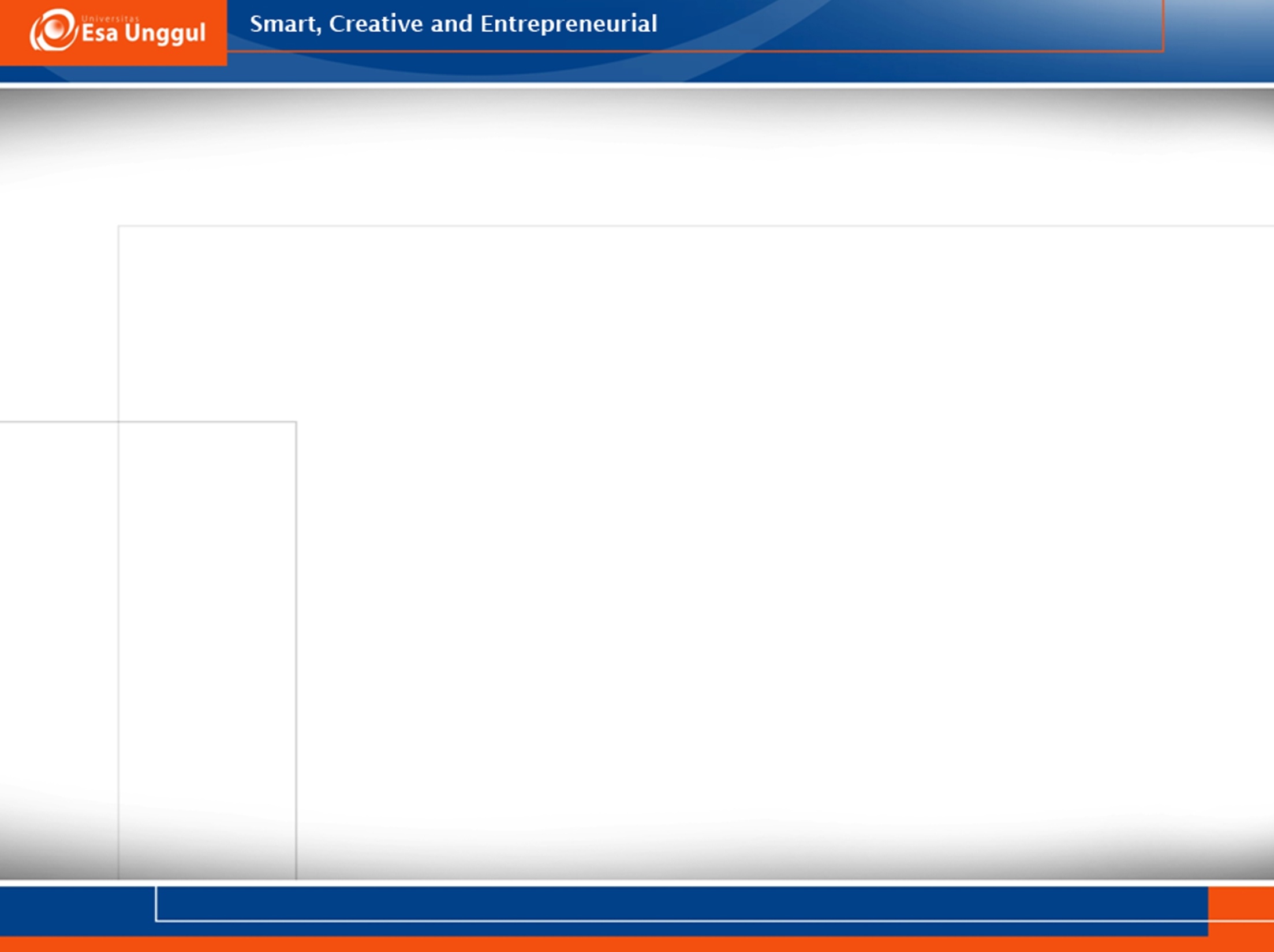 LISTENING PRACTICE
Duration: 32.10-38.30
Who did Matt expect to come? 
What did the interviewer ask to Matt? 
What made Matt upset? 
What did Jane and Matt tell to each other?
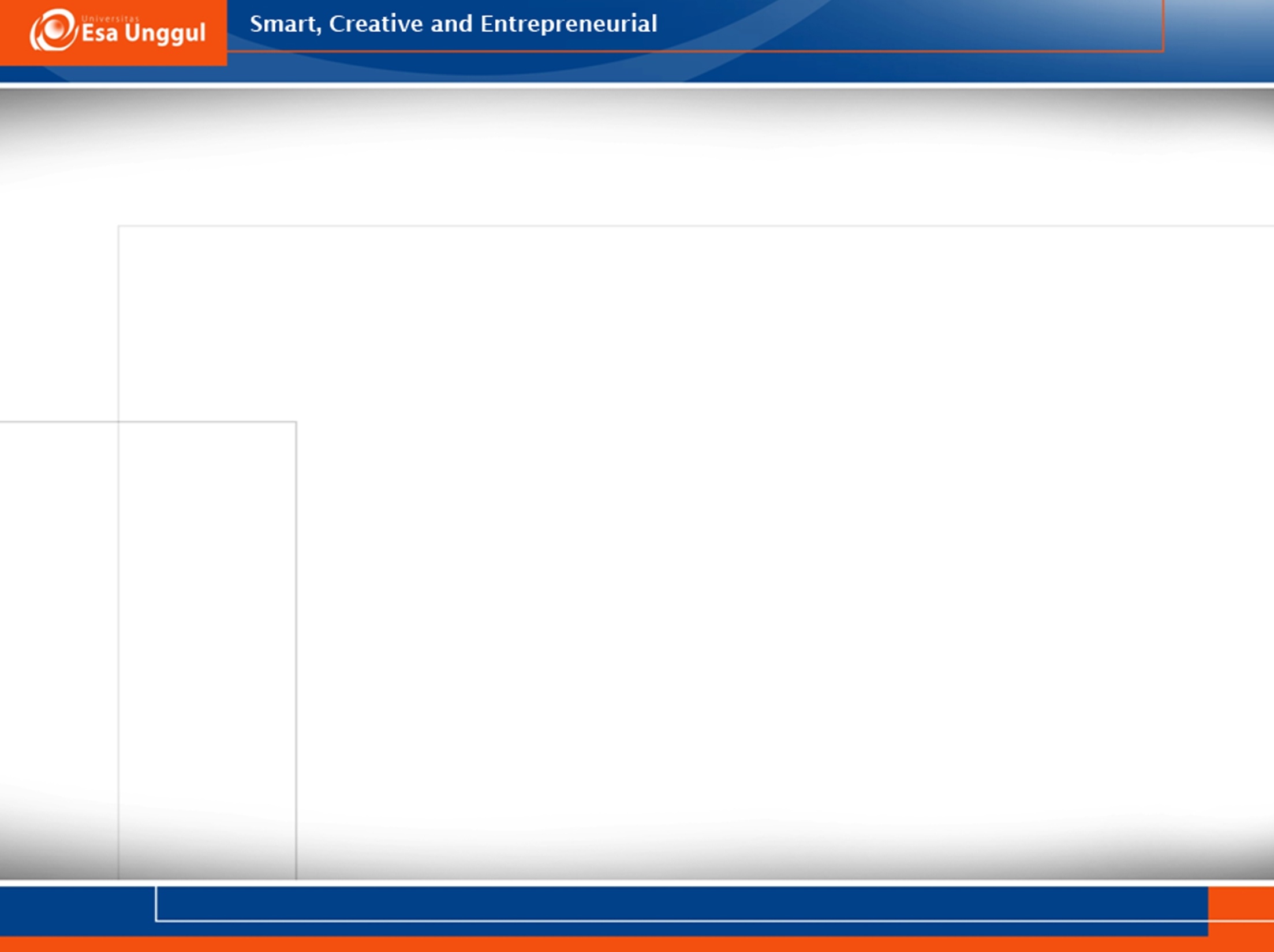 ASSIGNMENT
Watch the video (https://www.youtube.com/watch?v=IQ2bo232HMQ). 
Make a vocabulary list. 
The list contains words that you have just known. 
For each word, you must write down the class of words (noun, verb, adj, adv, etc) and definition that is appropriate for the context.